Introduction à la programmation
Baudouin Dafflon
TP4
Introduction à P5
P5 est un squelette de programme python reprenant le fonctionnement classique de beaucoup de librairies telles qu’Arduino, Prossessing, P5.js, etc.)
Introduction à P5
Préparation du projet :
Choisissez « Get from Version Control »
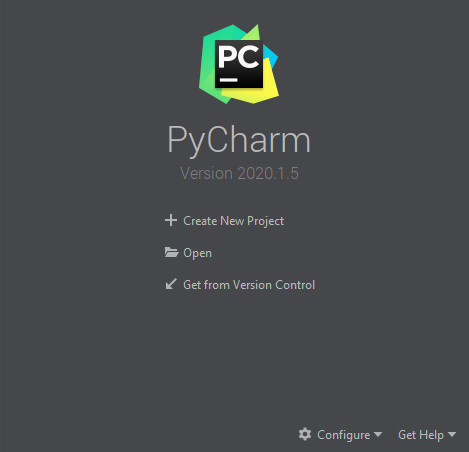 Introduction à P5
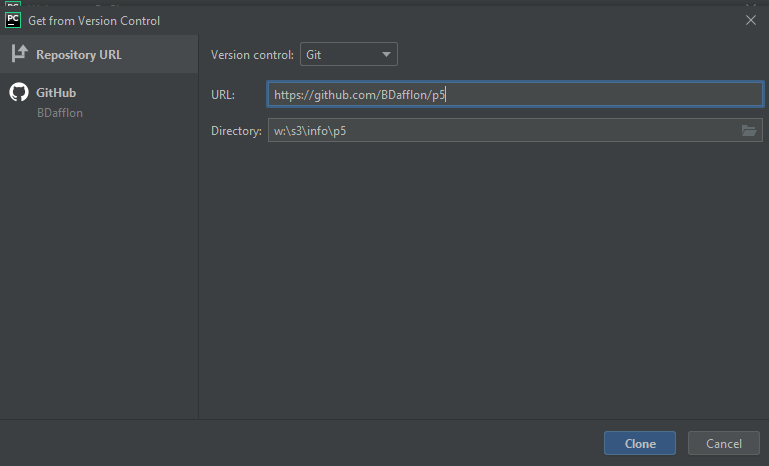 Préparation du projet :
Dans « url » indiquer l’adresse du projet
Introduction à P5
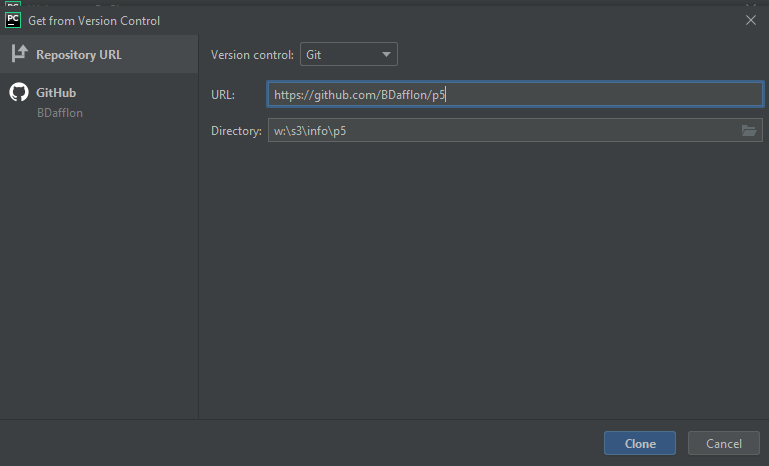 Préparation du projet :
Dans « directory » indiquer le répertoire où sera enregistré votre projet

Cliquer sur « Clone »
Introduction à P5
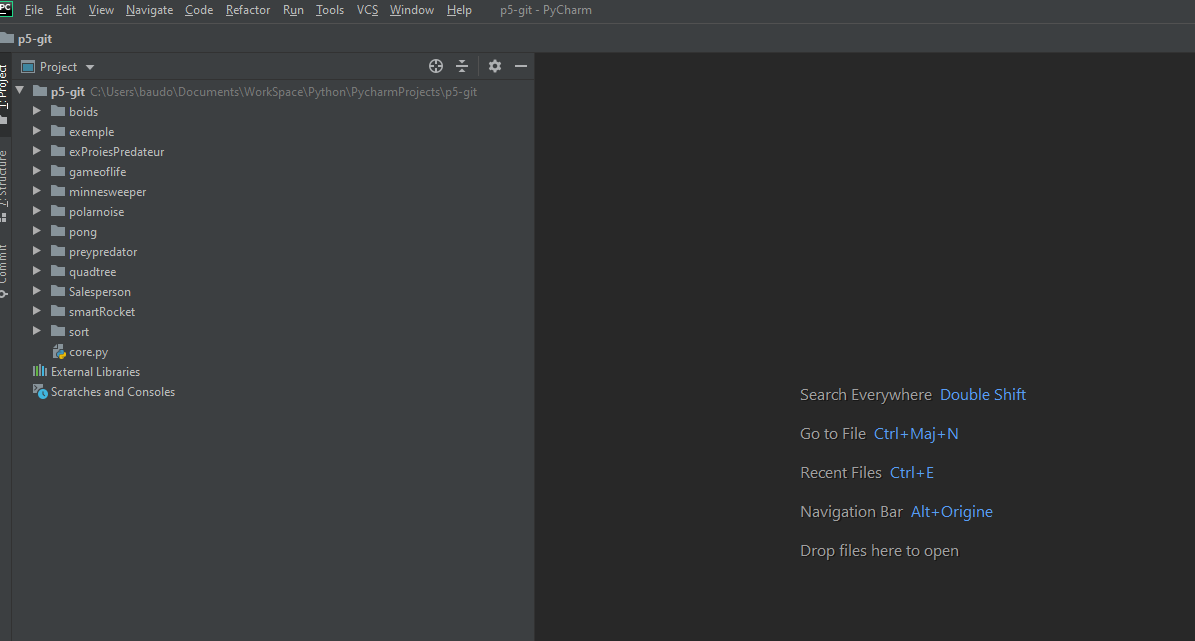 Un certain nombre de fichiers ont été téléchargés.

C’est des exemples d’utilisation de « P5 »
Introduction à P5
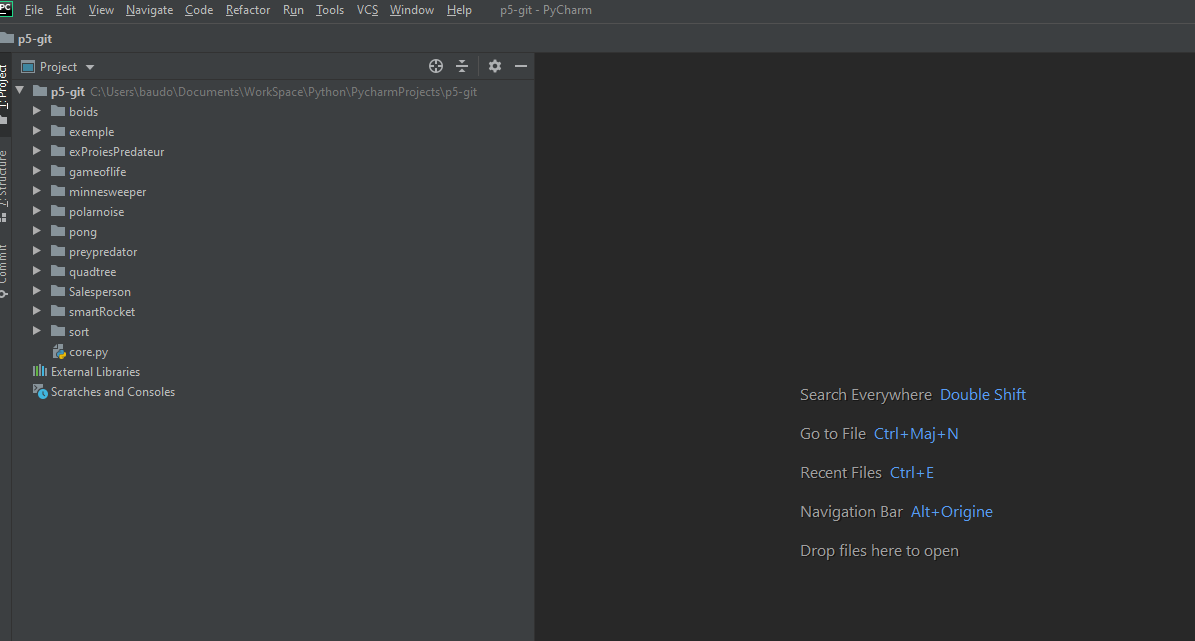 Que remarquez vous ?
Introduction à P5
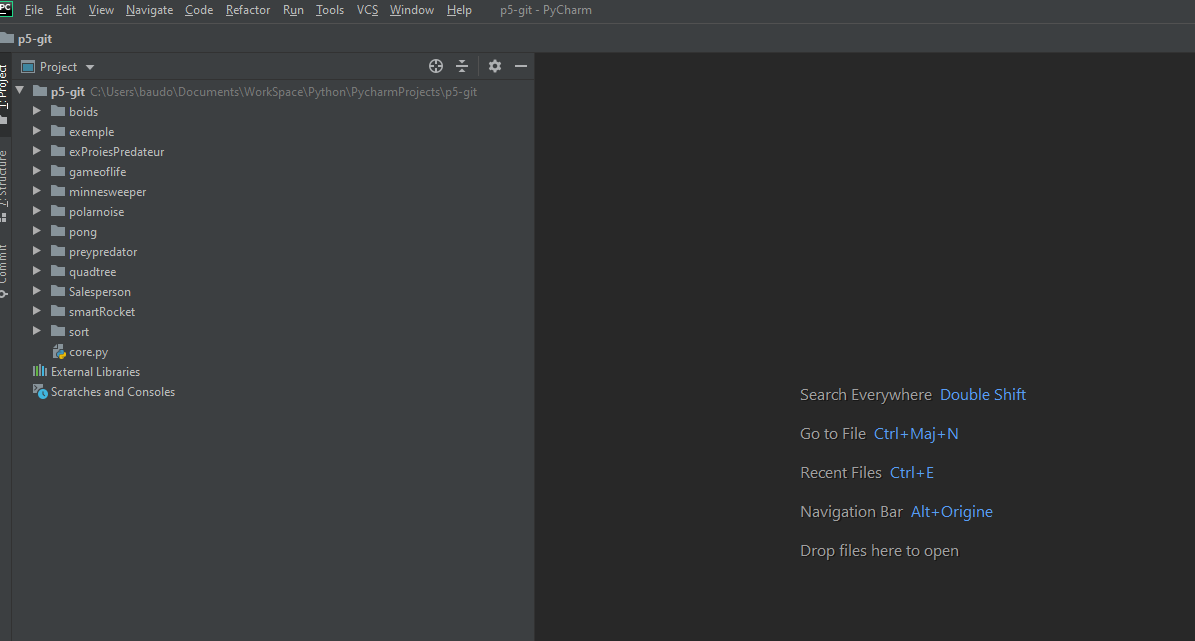 Que remarquez vous ?

Il n’y a pas de dossier « venv ».

Il faut l’ajouter
Introduction à P5
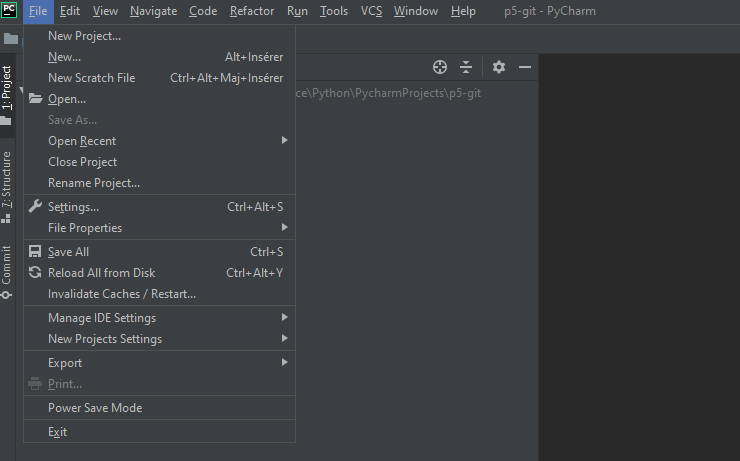 File > settings…
Introduction à P5
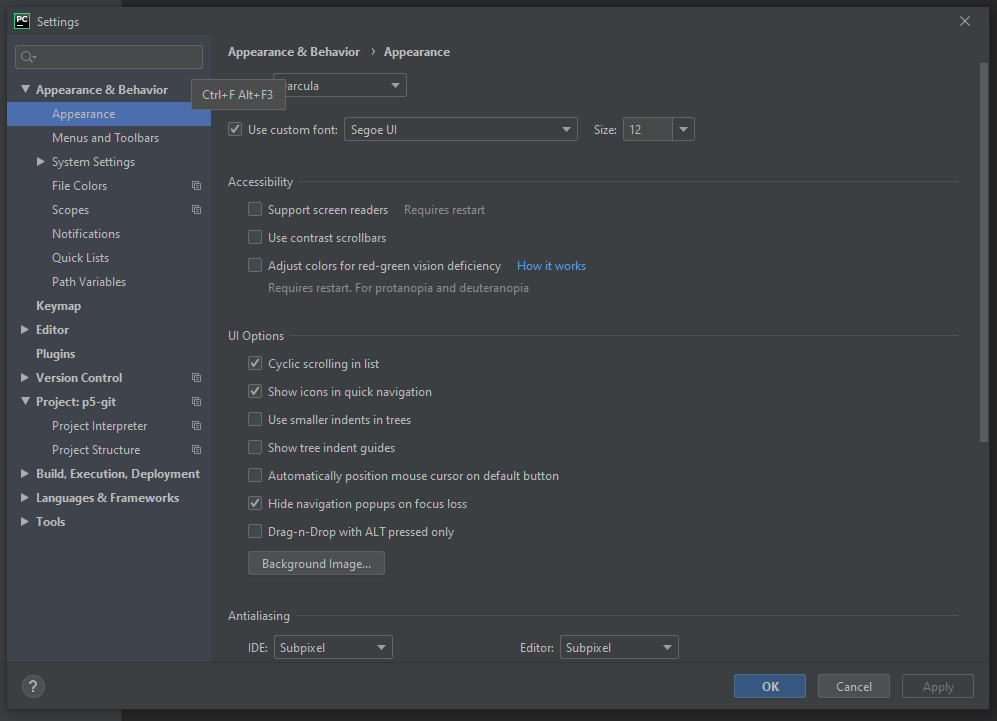 … project Interpreter
Introduction à P5
Add
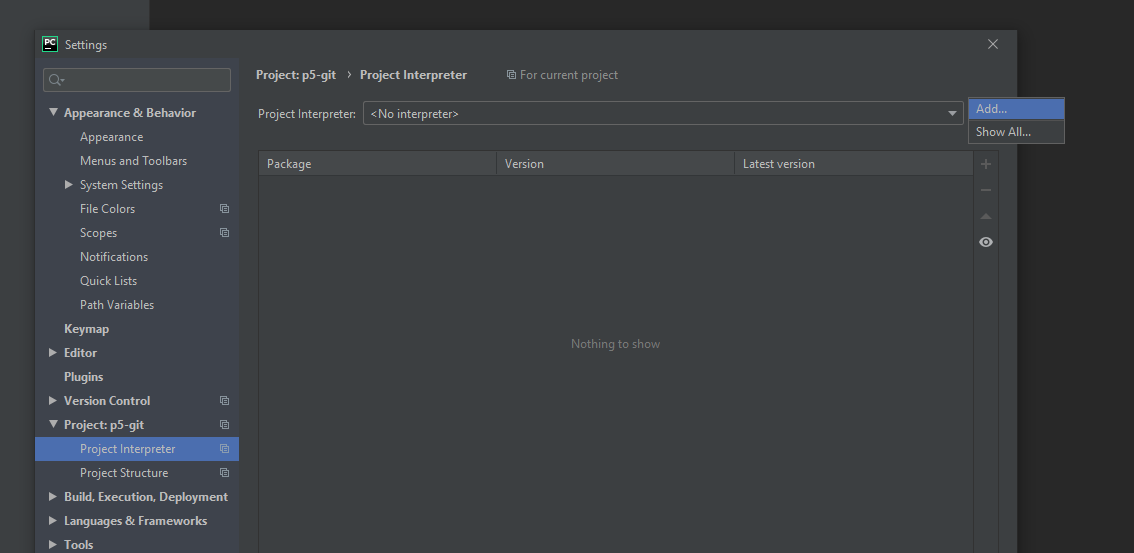 Introduction à P5
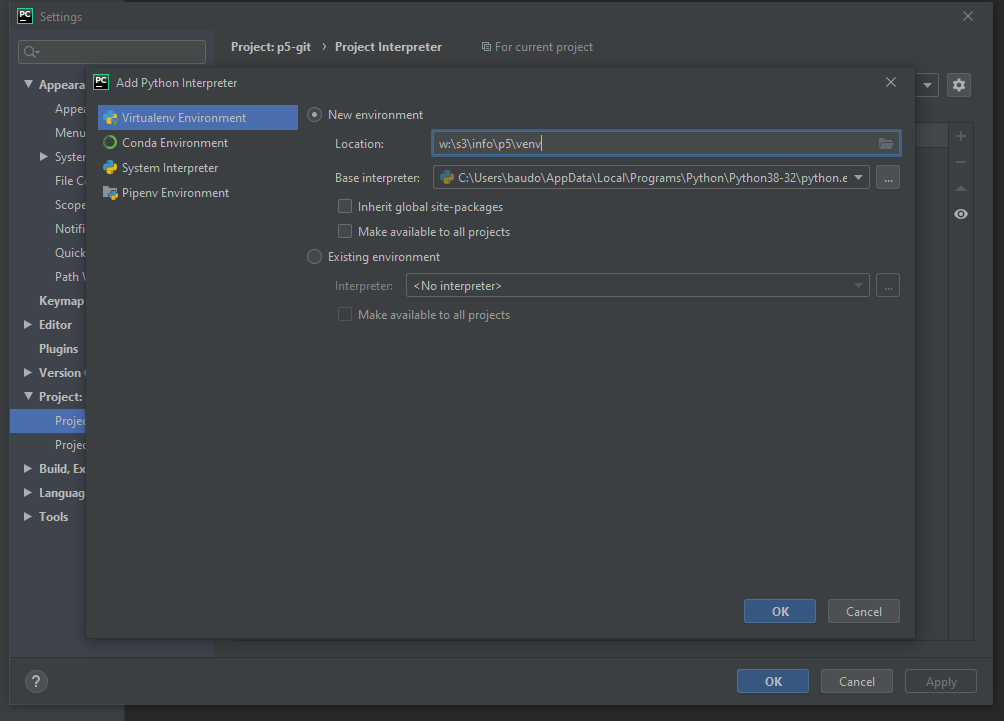 Dans « location » remplacer le chemin par 
W:\s3\info\p5\venv


Et cliquer sur « OK »
Introduction à P5
Lancer l’exemple « boids » en lançant le fichier « main.py » du dossier « boids »


Ex 1 : Que se passe t’il ?
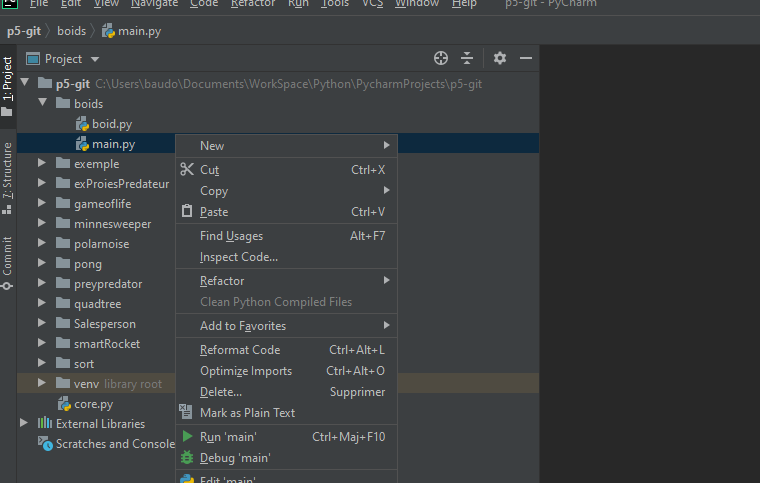 Introduction à P5
Ex2 : Que veut dire cette erreur?
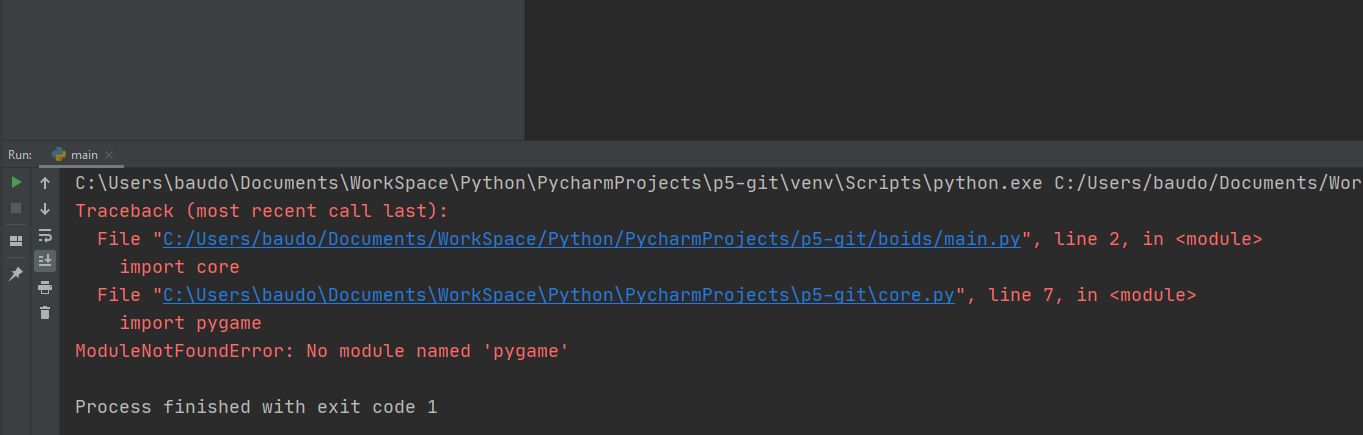 Introduction à P5
« ModuleNotFoundError » indique un problème de dépendance
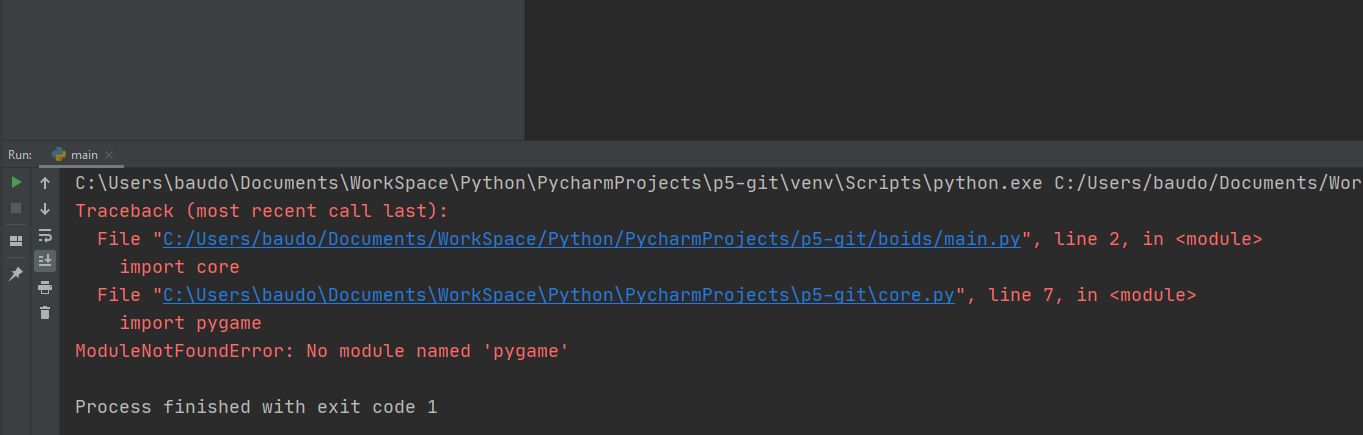 Introduction à P5
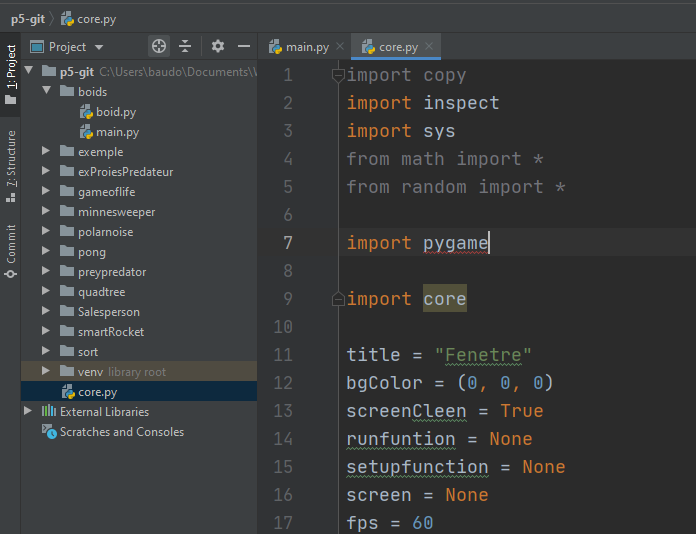 Ouvrez le fichier « core.py ».

La ligne 5 est soulignée en rouge, ce qui indique une erreur.
Introduction à P5
On peut la corriger en laissant pycharm le faire pour nous :

Si on laisse la souris dessus, pycharm propose d’installer le module manquant
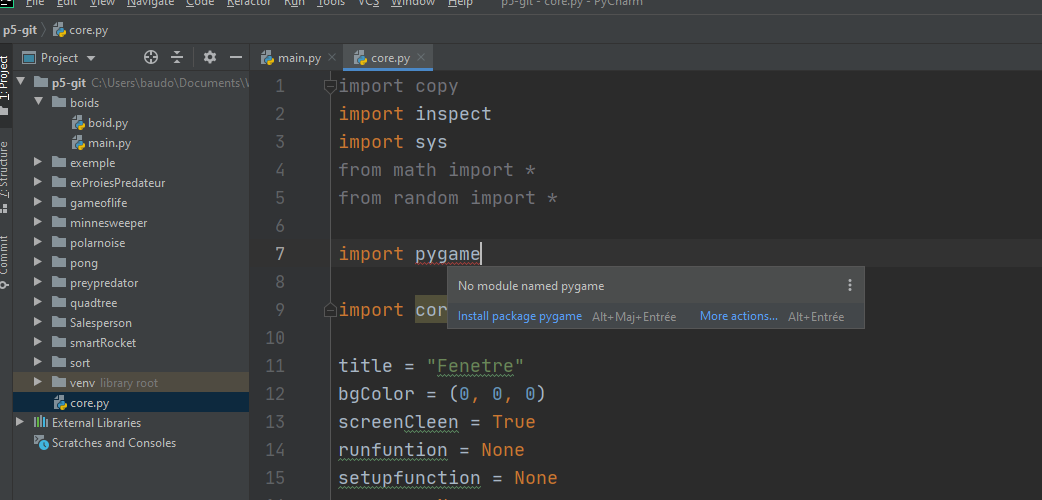 Introduction à P5
Si l’installation du module n’est pas possible avec pycharm, il faut l’installer manuellement: 
Ouvrir le terminal (en bas de l’écran)
Vérifier que « venv » est actif
Taper « pip install nomDuModule »
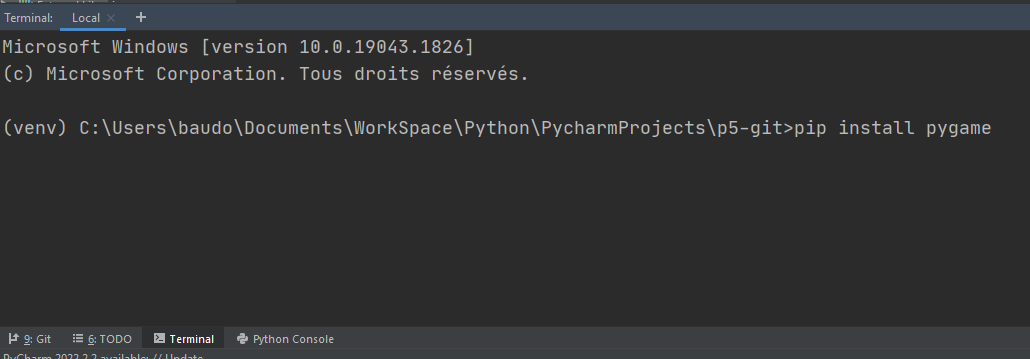 Introduction à P5
Lancer l’exemple « boids » en lançant le fichier « main.py » du dossier « boids »


Que se passe t’il ?
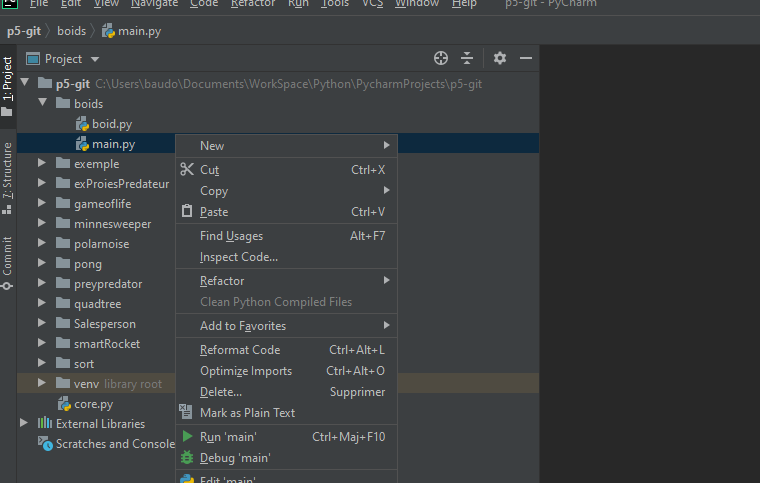 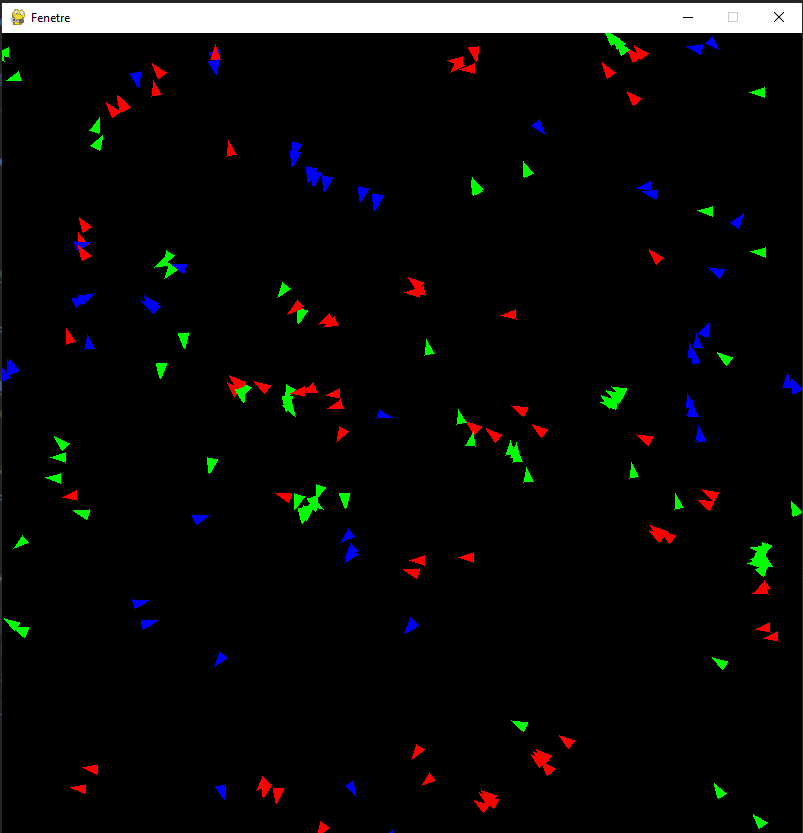 Introduction a P5
Lancer l’exemple « boids » en lançant le fichier « main.py » du dossier « boids »


Que se passe t’il ?
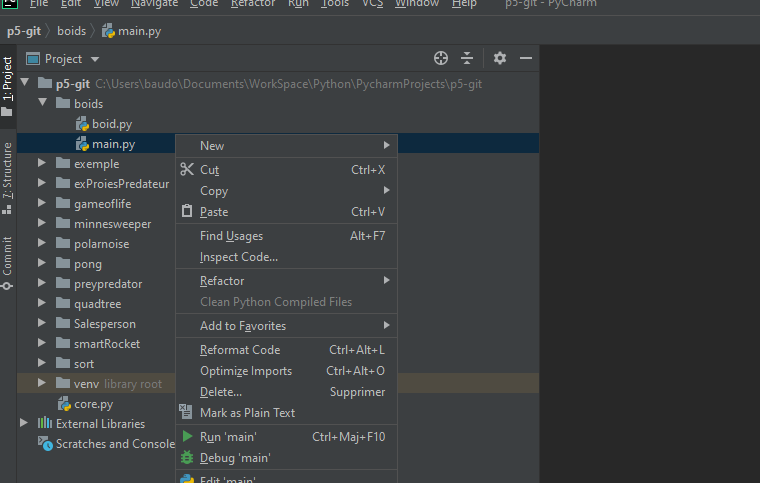 Evaluation du projet
Règles du jeu respectées ?
Jeu jouable ?
Déplacement du vaisseau ?
Tir ?
Collision ?
Reset ?
Score ?
Vie du vaisseau et Game over ?
Bonus pour le vaisseau ?
Adaptation / imagination / Créativité

L’utilisation de P5 est obligatoire.
21
Projet « Astéroïd »
Prototype :
Ouvrir un projet P5
Créer un dossier « prototype-tir »
Créer un fichier « main.py » contenant le code minimum pour une application P5


Définir un « projectile » 
Forme ?
Déplacement?
Variable nécessaire ?
Projet « Astéroïd »
Définir un « projectile » 
Forme ?
Point rond de 5px de rayon
Déplacement?
Déplacement linéaire 
Variable nécessaire ?
(Px,Py) la position
(Vx,Vy) le vecteur vitesse
Projet « Astéroïd »
Comment peut-on ajouter un projectile dans notre projet ?
En utilisant core.memory(«  projectile  »,????)

Que pouvons nous mettre dans ????
Les variables pour définir un projectile :
(Px,Py) la position
(Vx,Vy) le vecteur vitesse
En python, les variables peuvent être regroupées dans un « dictionnaire ».
Un dictionnaire est définit par les « { } »

Exemple :
projectile = {« position »:Vector2(0,0), « vitesse »:Vector2(0,0), « rayon »:10}
La variable «  projectile  » est définit par une position (0,0), une vitesse (0,0) et un rayon(10).
Dans la fonction setup, ajouter un projectile ayant une position aléatoire, une vitesse aléatoire et un rayon aléatoire entre 5 et 20
Projet « Astéroïd »
Ajouter dans votre fichier une fonction pour dessiner un projectile :
Projet « Astéroïd »
Ajouter dans votre fichier une fonction pour dessiner un projectile :
	def drawProjectile(p):
		core.Draw.circle((255,255,255),p[« position »],p[« rayon »])

Dans la fonction « run » ajouter l’utilisation de la fonction drawProjectile pour dessiner le projectile enregistré dans la mémoire de P5
Projet « Astéroïd »
Ajouter dans votre fichier une fonction pour dessiner un projectile :
	def drawProjectile(p):
		core.Draw.circle((255,255,255),p[« position »],p[« rayon »])

Dans la fonction « run » ajouter l’utilisation de la fonction drawProjectile pour dessiner le projectile enregistré dans la mémoire de P5
	def run():
		core.clearScreen()
		 drawProjectile(core.memory(«  projectile »))
Projet « Astéroïd »
Ajouter le déplacement du projectile en fonction de son vecteur vitesse.
Projet « Astéroïd »
Comment faire pour avoir plusieurs projectiles ?
Projet « Astéroïd »
Comment faire pour avoir plusieurs projectiles ?
On les enregistre dans une liste.

Modifier votre code pour avoir plusieurs projectiles
Modifier votre code pour supprimer un projectile lorsqu’il sort de l’écran
Modifier votre code pour ajouter un nouveau projectile quand l’utilisateur clique sur le bouton gauche de la souris.